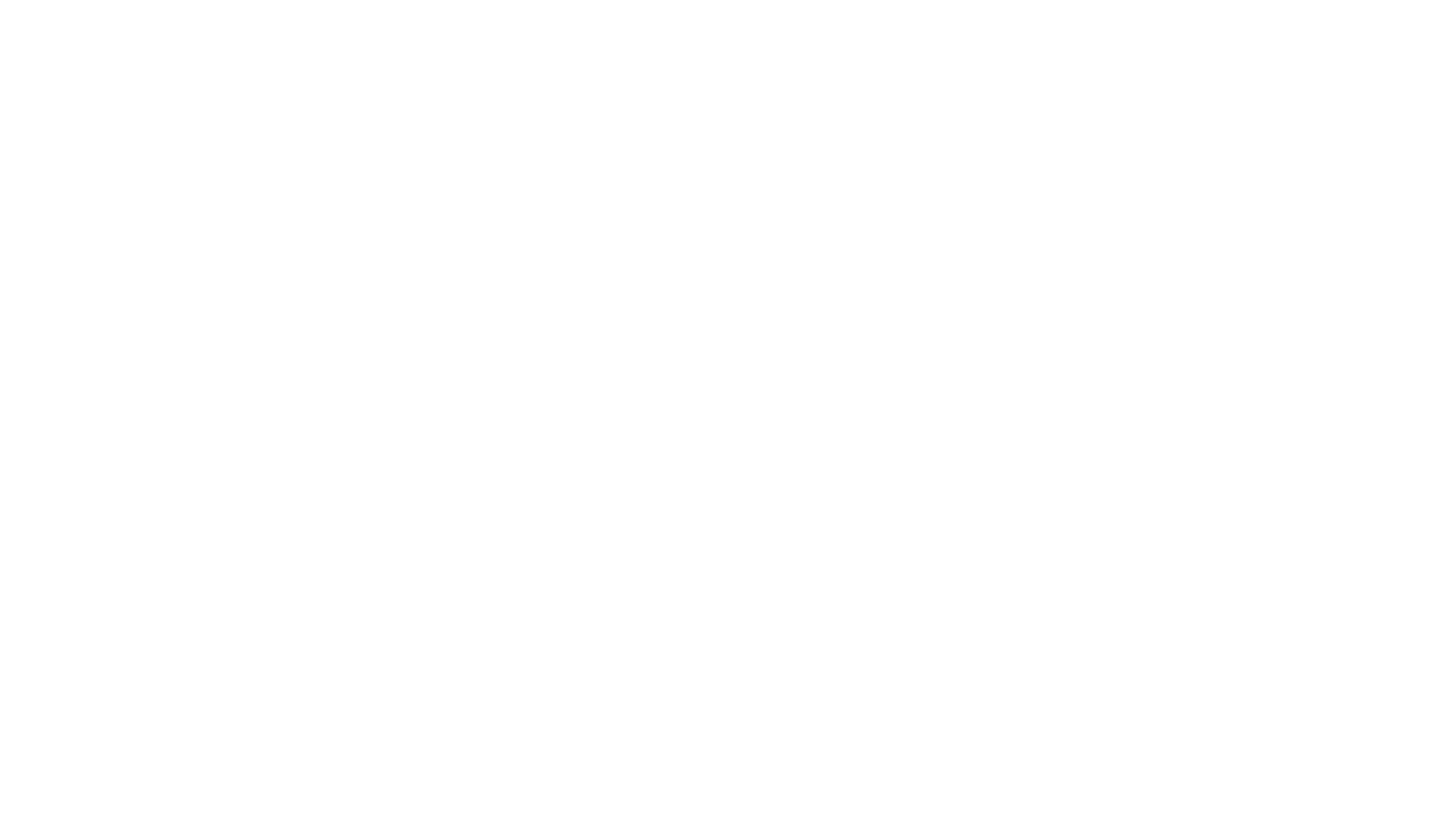 HOW A COUNTRY IS ORGANIZED
GOVERNMENT
This Photo by Unknown Author is licensed under CC BY-SA
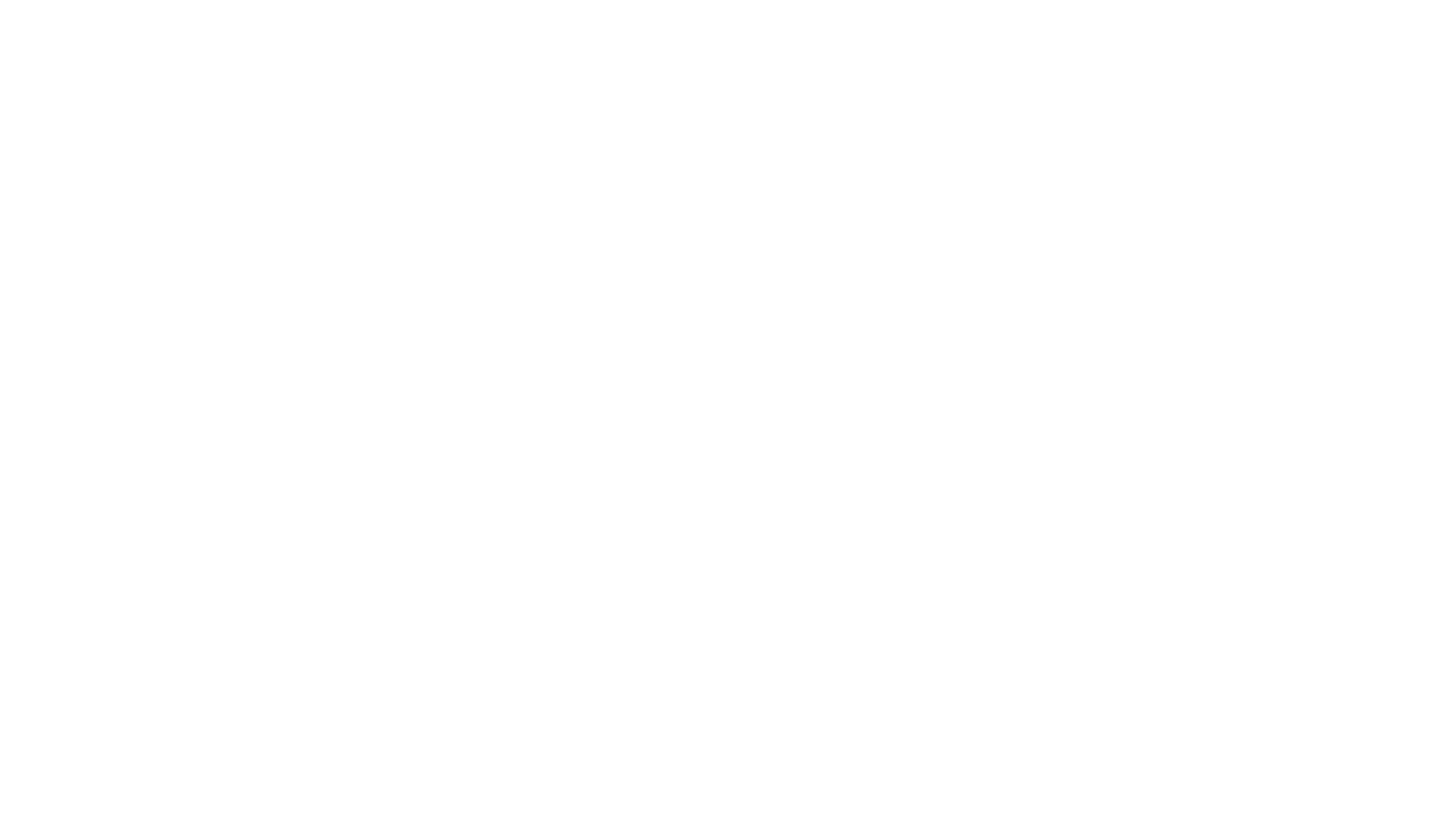 Person in charge of the DAY TO DAY business of running a country.
Head of Government
This Photo by Unknown Author is licensed under CC BY-SA
Head of State
Public Representative of a country.
Figure head
This Photo by Unknown Author is licensed under CC BY-SA
AUTOCRACY
A FORM OF GOV’T WHERE THE SUPREME POWER IS CONCENTRATED IN THE HANDS OF ONE PERSON.
This Photo by Unknown Author is licensed under CC BY-NC-ND
DICTATORSHIP
GOV’T WHERE ONE PERSON CONTROLS ENTIRE COUNTRY USUALLY BY MILITARY FORCE.
This Photo by Unknown Author is licensed under CC BY-NC-ND
OLIGARCHY
GOV’T WHERE A FEW MAKE ALL THE MAJOR DECISIONS
This Photo by Unknown Author is licensed under CC BY-SA
DEMOCRACY
GOV’T WHERE CITIZENS CHOOSE THEIR LEADERS
This Photo by Unknown Author is licensed under CC BY-SA
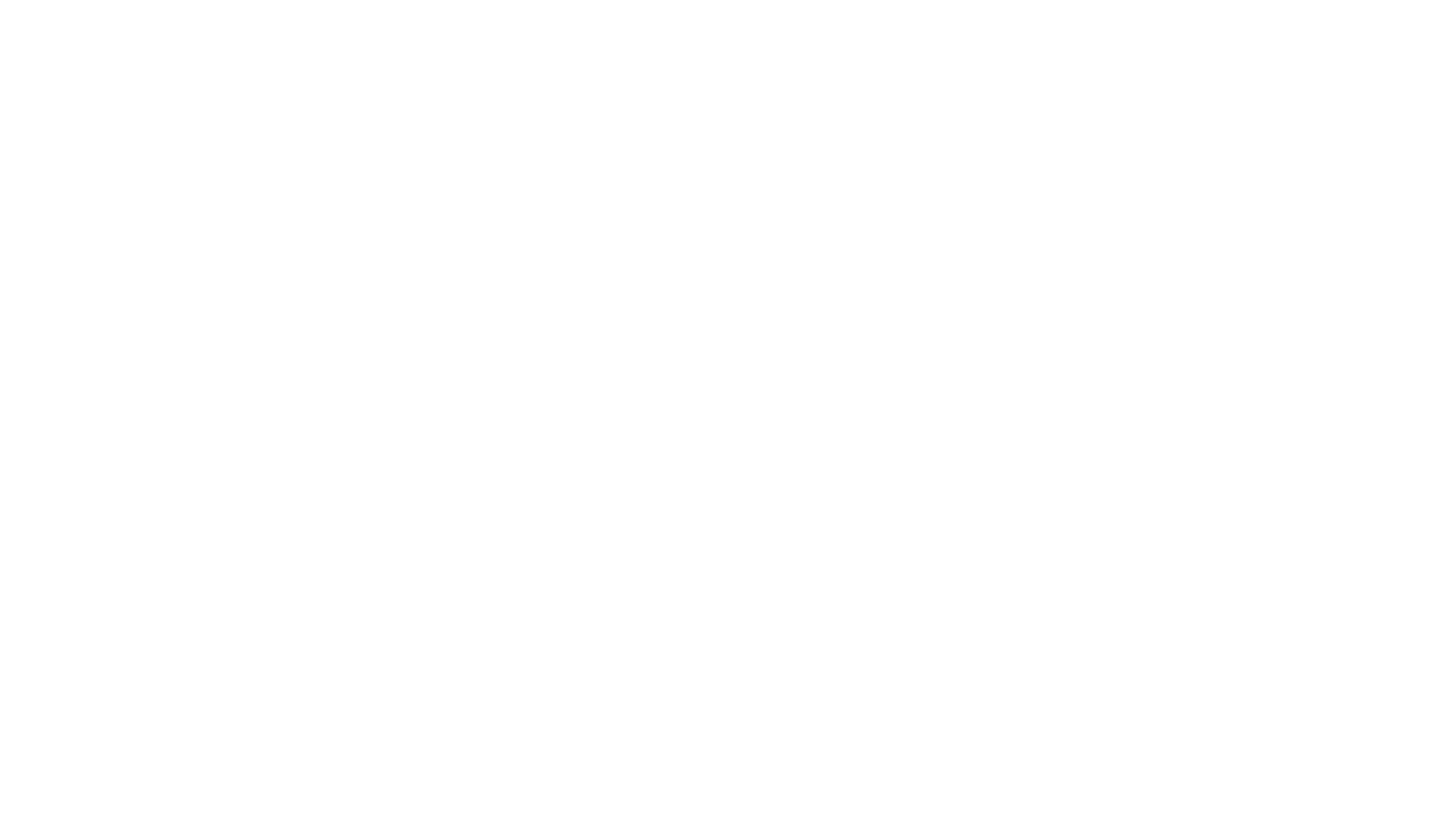 PRESIDENTIAL DEOMOCRACY
GOV’T WHERE CITIZENS ELECT THE PRESIDENT DIRECTLY.
BRANCHES ARE SEPARATE
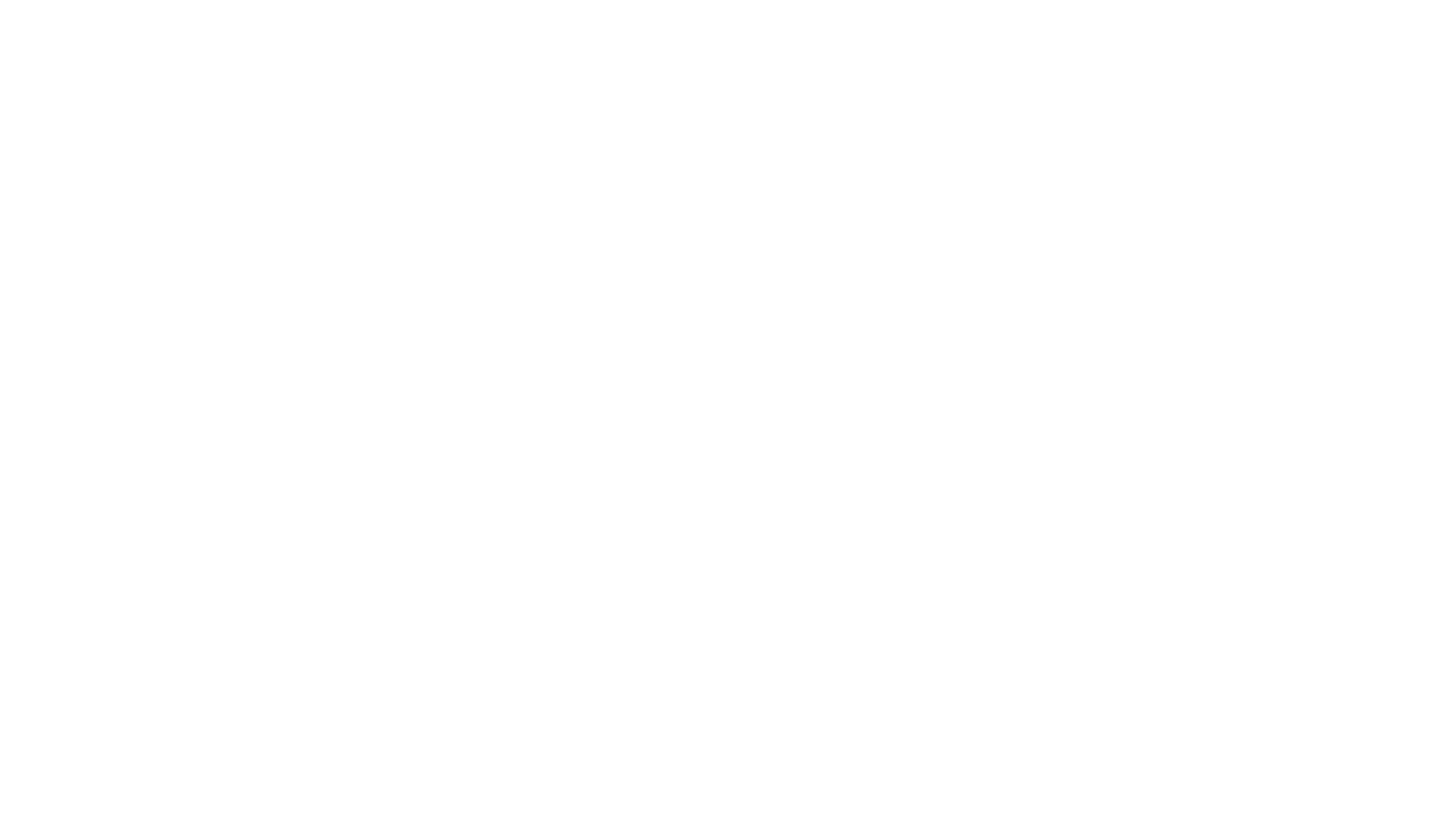 PARLIAMENTARY DEMOCRACY
GOV’T WHERE CITIZENS VOTE FOR REPRESENTATIVES
USUALLY HAS A PARLIAMENT/PRIME MINISTER
REPRESENTATIVES PICK HEAD OF GOVERNMENT
This Photo by Unknown Author is licensed under CC BY
CONSTITUTIONAL MONARCHY
GOVERNMENT WHERE A KING/QUEEN IS THE HEAD OF STATE WITH LIMITED POWER GRANTED BY A CONSTITUTION
This Photo by Unknown Author is licensed under CC BY-NC
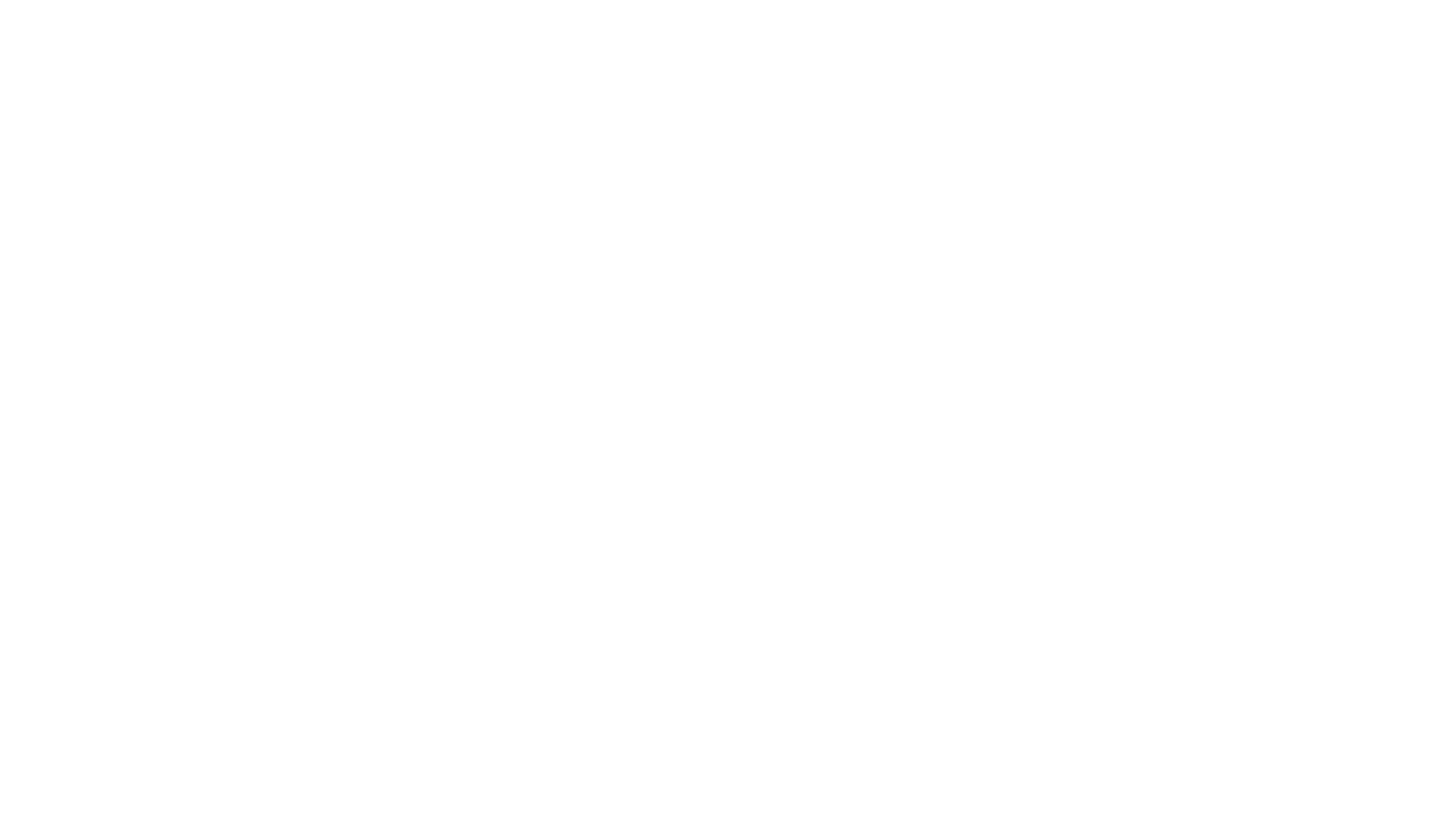 REPUBLIC
COUNTRY WITH ELECTED REPRESENTATIVES
This Photo by Unknown Author is licensed under CC BY-SA
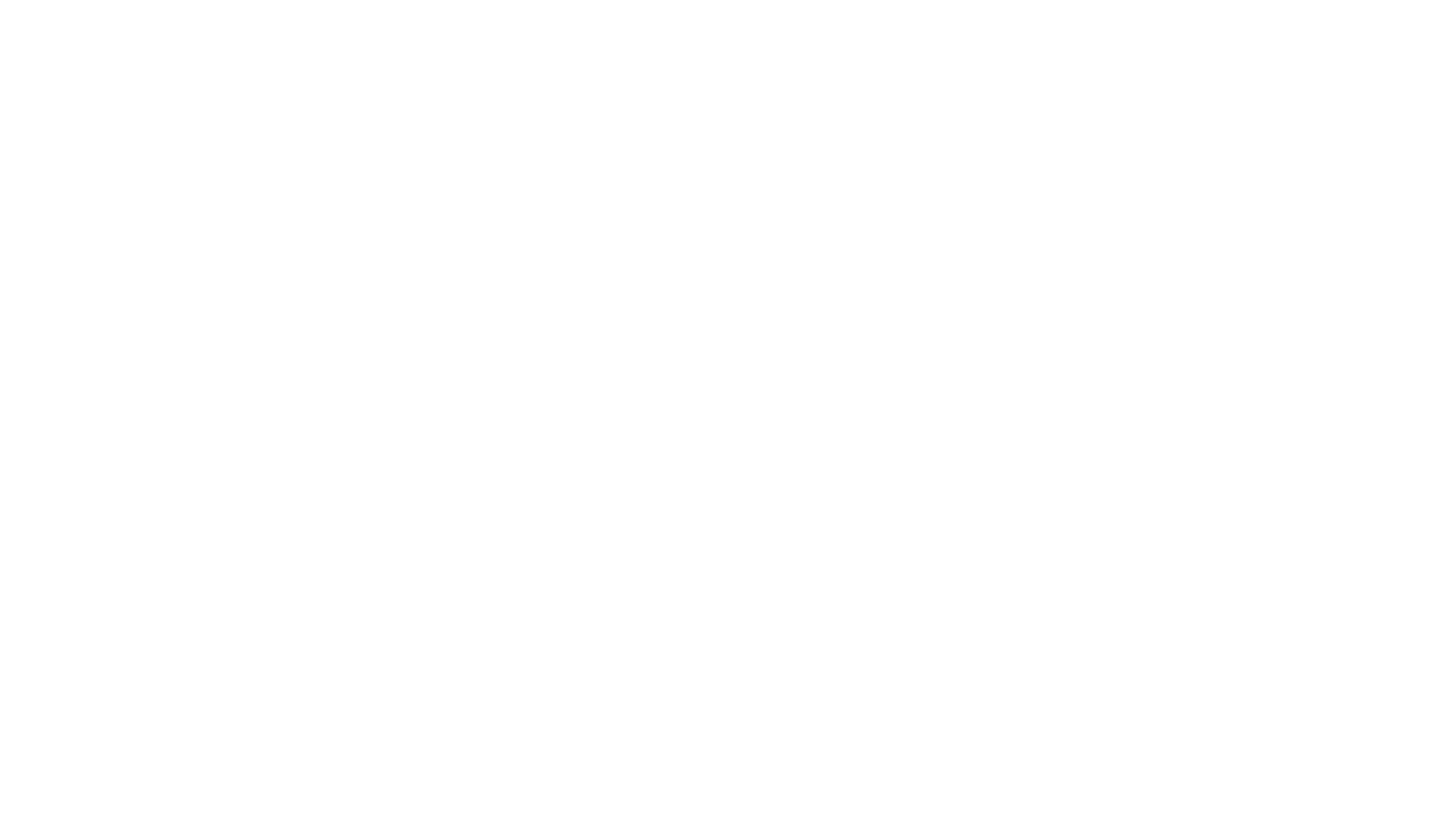 FEDERAL GOVERNMENT
GOV’T WHERE POWER IS SHARED AMONG DIFFERENT BRANCHES OF GOVERNMENT
FEDERAL/STATE/LOCAL
EXECUTIVE/LEGISLATIVE/JUDICIAL
This Photo by Unknown Author is licensed under CC BY-NC
EXECUTIVE BRANCH
BRANCH OF GOV’T THAT 
ENFORCES LAWS 
(examples are President, Governors, and Mayors)
This Photo by Unknown Author is licensed under CC BY-SA
JUDICIAL BRANCH
Branch of government in charge of the courts (settles disputes), interprets the law
This Photo by Unknown Author is licensed under CC BY
LEGISLATIVE BRANCH
BRANCH OF GOV’T THAT CREATES LAWS
This Photo by Unknown Author is licensed under CC BY-NC-ND